METALİK BAĞ

        Metal atomlarını bir arada tutan bağdır. Metallerde değerlik elektronları atom tarafından çok zayıf bir şekilde tutulur. Çünkü çekirdeğe uzaklıkları oldukça büyüktür. Metalik bağlar değerlik elektronlarının pozitif yükler arasında bir bulut halinde dağılmasıyla meydana gelir. Bu durum metallere yüksek elektriksel iletkenlik ve yüksek ısı özelliği sağlar.

HİDROJEN BAĞLARI

      Hidrojenin kendisinden daha büyük elektronegativiteye sahip olan O ve N gibi atomlarla meydana getirdiği bağlara hidrojen bağları denir. Hidrojen bağları Van der Waals bağlarından daha güçlü iken iyonik ve kovalent bağlara göre daha zayıftır. Hidrojen bağları moleküller arası ve molekül içi hidrojen bağları olmak üzere iki kısma ayrılır.
VAN DER WAALS BAĞI

En zayıf bağlardır ve moleküllerde çok kısa süreli olarak meydana gelen yük ayrımı sonucunda oluşurlar. Bu ayrım sonucunda molekülün bir kısmı pozitif ve bir kısmı da negatif yüklenir ve bu sıra bu bağ meydana gelir. Gaz halindeki apolar moleküller arasında ki bağlar bu tarz bağlara örnektir.
REZONANS
      Bazı moleküllerdeki kimyasal bağların davranışlarını açıklayabilmek mümkün değildir. Örneğin; SO2 molekülünde kükürtle oksijen atomları arasındaki her bir bağın uzunluğu birbirine eşittir. Fakat bu durum bağ teorileri ve magnetik özellikler ile açıklanamamıştır. Sonuç olarak bağların eşit uzunlukta olabilmesi için çifte bağı  zamanın bir kısmında bir S ile bir O atomu arasında, zamanın diğer kısmında ise yine S ile diğer O atomu arasında olduğu görüşüne varılmıştır. Bu olaya rezonans denmektedir.
MOLEKÜLLERİN ŞEKİLLERİ VE HİBRİT BAĞLARI

          İki atomdan meydana gelen moleküller çizgisel bir yapıya sahiptir. Fakat iki den fazla atomdan meydana gelmiş olan moleküllerin şekilleri için belirgin bir yapı yoktur. Örneğin, bazı moleküller tetrahedral bir yapıya sahipken bazıları üçgen pramit yapısındadırlar. Bu şekillerin oluşumunun açıklanabilmesi için yeni teorilere ihtiyaç duyulmuştur. 
 
          S orbitali haricinde bulunan diğer orbitallerde bulunan elektronlar bağlarda ortaklaşa olarak kullanacaklarsa farklı yönlenmeler olabilir. Örneğin; H2O, NH3 ve CH4 moleküllerinde H atomlarının O, N ve C atomlarına 90 derece açıyla yaklaşması beklenirken bağlar arasındaki açı H2O molekülü için 104o30‘, NH3 molekülü için 106o45‘ ve 
CH4 molekülü için 109o dir. Rezonans olayında olduğu gibi bazı moleküller için bağ uzunluklarının aynı olması yine açıklanamayan bir durum olmuştur. 
         
           Bütün bu durumların açıklanabilmesi için yeni bir orbital oluşumu teorisi üretilmiştir. Buna göre farklı atomik orbitaller biraraya gelerek yalın haldeki özelliklerinden farklı ve etkileşime giren toplam orbital sayısına eşit orbitaller üretirler. Bu yeni meydana gelen orbitallere hibrit orbitaller denir. Hibrit orbitalleri sayesinde yukarıda bahsedilen bilinmeyenler açıklanabilmektedir.
BeCl2  molekülü için hibritleşme şu şekilde açıklanabilir. 
 
Be atomu;

[4Be] = 1s2 2s2    elektronik yapısına sahiptir. Be atomu hibritleşmeye girdiğinde 2 s orbitalinde bulunan 1 elektron p orbitallerinden birine geçer.

      
[4Be] = 1s2 2s1 2px1      


Daha sonra 2 s ve 2 px orbitalleri bir araya gelerek birbirinin aynısı iki yeni orbital meydana getirir. Bu orbitallere sp hibrit orbitalleri denir ve her biri birer elektron içerir. Bu birer elektronda klorun p orbitalinde bulunan bir elektron ile ortaklaşarak çizgisel yapıdaki BeCl2 molekülünü meydana getirir.  Bu moleküldeki her bir bağın uzunluğu birbirine eşittir.
BF3  molekülü için hibritleşme şu şekilde açıklanabilir.
       Ba atomu için elektronik konfigürasyon; [5B]  = 1s2 2s2 2p1  şeklindedir. Hibritleşme gerçekleşirken öncelikle 2 s orbitalindeki bir elektron 2py  orbitaline geçer ve aşağıdaki elektronik konfigürasyona ulaşılır.
 
[5B]  = 1s2 2s1 2px1 2py1  olur.   

Daha sonra bir s ve 2 p orbitali yeni hibrit orbitallerini oluşturmak üzere reaksiyona girer ve 3 adet birbirinin aynı sp2 hibrit orbitalleri meydana gelir. Herbir hibrit orbitali 1’er elektron içerir ve flor atomunun p orbitallerindeki 1 elektron ile etkileşme girer. Bağlar arasında 120o lik bir açı bulunmaktadır. Meydana gelen BF3 molekülü üçgen düzelm yapısına sahiptir.
Karbon ‘da hibritleşme
sp3 hibritleşmesi:  CH4 molekülünde  sp3   hibritleşmesi meydana gelir. 

Karbon atomu; 

[6C]  = 1s2 2s2 2p2   elektronik kofigürasyonuna sahiptir.  Karbon atomunun hibritleşmeye girebilmesi için s orbitallerindeki bir elektron 2pz1 orbitaline geçer. 1 adet s ve 3 adet p orbitali hibritleşmeye girerek 4 adet sp3 hibrit orbitalini meydana getirir. Her bir orbital 1 elektron içerir ve H atomunun 1 s orbitalindeki 1 elektron ile bağ meydana getirir. Sonuç olarak tetrahedral = düzgün dört yüzlü = üçgen piramit yapılı CH4  molekülü oluşur. Bu molekülde karbona bağlı hidrojenler arasındaki açı 109.5o dir.  Bu şekilde oluşan tek bağlara σ (sigma) bağı adı verilir. dir. 

 sp2 hibritleşmesi: Bu hibritleşme de ise öncelikle yukarıdaki elektronik konfigürasyon işlemleri gerçekleşir. 1 adet s ve 2 adet p orbitalleri birleşerek 3 adet sp2 hibrit orbitalini meydana getirir.  Etilen molekülünde bu şekilde hibritleşme meydana gelir. Bu hibrit orbitallerinden birisi iki karbon atomu arasında tekli bağ kurmak için diğer ikisi ise hidrojenle bağ yapmak için kullanılır. Hibritleşmeye girmeyen birer elektron ise karbon atomları arasında kullanılarak π bağlarını meydana getirir.  Bu bağlar zamanın yüzde ellisinde düzlemin üzerinde zamanın yüzde ellisinde düzlemin altındadır.
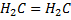 sp hibritleşmesi: Bu hibritleşme de ise öncelikle yukarıdaki elektronik konfigürasyon işlemleri gerçekleşir. 1 adet s ve 1 adet p orbitalleri birleşerek 2 adet sp hibrit orbitalini meydana getirir.  Asetilen molekülünde bu şekilde hibritleşme meydana gelir. Bu hibrit orbitallerinden birisi iki karbon atomu arasında tekli bağ kurmak için diğer ikincisi ise hidrojenle bağ yapmak için kullanılır. Hibritleşmeye girmeyen ikişer elektron ise karbon atomları arasında kullanılarak  2 adet π bağlarını meydana getirir.  Bu bağlar zamanın yüzde ellisinde düzlemin üzerinde zamanın yüzde ellisinde düzlemin altındadır.
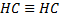 Azotta ‘da hibritleşme
sp3 hibritleşmesi:  NH3 molekülünde  sp3   hibritleşmesi meydana gelir. 

Azot atomu; 

[7N]  = 1s2 2s2 2p3 elektronik kofigürasyonuna sahiptir.  Azot atomunun hibritleşmeye girebilmesi için s orbitallerindeki bir elektron 2px orbitaline geçer. Elektronik konfigürasyon [7N]  = 1s2 2s1 2px2  2py1 2pz1  şeklinde değişir. Hibrit oluşumu için 1 adet elektron içeren 1 adet s, 1 er adet elektron içeren 2 adet p ve iki elektron içeren 1 adet p orbitali birleşir ve 4 adet sp3 hibrit orbitalleri oluşur. Bunlarda üç tanesindeki birer elektron hidrojen atomunun 1 s orbitalindeki bir elektron ile bağ meydana getirir. Bağlanmaya katılmayan 4. hibrit orbitali iki elektronu ile birlikte azot atomu üzerinde yer alır (ortaklanmamış elektron çifti). Sonuç olarak meydana gelen molekül tetrahedral (düzgün dört yüzlü= üçgen piramit) dir. Bu molekülde azota bağlı hidrojenler arasındaki açı da 107o dir. zamanın yüzde ellisinde düzlemin üzerinde zamanın yüzde ellisinde düzlemin altındadır.

sp2  hibritleşmesi: Piridin molekülü bu tür hibritleşmeye örnektir. Hibritleşme için yukarıdaki elektronik konfigürasyon oluşur. Hibrit oluşumu için 1 adet elektron içeren 1 adet s, 1 er adet elektron içeren 1 adet p ve iki elektron içeren 1 adet p orbitali birleşir ve 3 adet sp2 hibrit orbitalleri oluşur. İçerisinde 1 er adet elektron bulunan sp2 orbitalleri komşu karbon atomundaki sp2 orbitalleri ile tekli bağları meydana getirirler. Hibritleşmeye girmeyen bir orbitaldeki bir elektron karbonun hibritleşmeye girmemiş olan elektronu ile ortaklaşa kullanılarak π bağını meydana getirir. Bağlanmaya girmeyen ortaklanmamış elektron çifti içeren bir hibrit orbitali azot atomu üzerinde yer alır.
sp hibritleşmesi: HCN bu tür hibritleşmeye örnektir. Bu hibritleşme de ise öncelikle yukarıdaki elektronik konfigürasyon işlemleri gerçekleşir. 1 adet 1 elektron içeren s ve 1 adet 2 elektron içeren p orbitalleri birleşerek 2 adet sp hibrit orbitalini meydana getirir. Bu 1 elektron içeren sp orbitali C atomunun 1 elektron içeren sp orbitali ile birleşerek σ bağını meydana getirir. Hibritleşmeye girmemiş iki orbitaldeki birer elektron yine C nun hibritleşmeye girmemiş iki orbitalindeki birer elektron ile 2 adet π bağını meydana getirir. 2 elektron içeren diğer hibrit orbitali ise ortaklanmamış elektron çifti olarak N atomu üzerinde yer alır.
Oksijende hibritleşme
sp3 hibritleşmesi: H2O molekülünde  sp3   hibritleşmesi meydana gelir. 

Oksijen atomu; 

[8O]  = 1s2 2s2 2p4 elektronik kofigürasyonuna sahiptir.  Oksijen atomunun hibritleşmeye girebilmesi için s orbitallerindeki bir elektron 2py1 orbitaline geçer. Elektronik konfigürasyon [8O] = 1s2 2s1  2px2  2py2 2pz1 şeklinde değişir. Hibrit oluşumu için 1 adet elektron içeren 1 adet s, 2 er adet elektron içeren 2 adet p ve bir elektron içeren 1 adet p orbitali birleşir ve 4 adet sp3 hibrit orbitalleri oluşur. İçerisinde 1 er elektron bulunan 2 adet sp3 hibrit orbitali  iki hidrojen atomunun 1 s orbitallerindeki birer elektronları ile σ bağlarını meydana getirir. Bağlanmaya katılmayan 2’er elektron içeren 2 hibrit orbitali oksijen atomu üzerinde yer alır (ortaklanmamış elektron çifti). Bu molekülde oksijene bağlı hidrojenler arasındaki açı da 104.5o dir. 

sp2 hibritleşmesi: Formaldehit molekülü bu tür hibritleşmeye örnektir. Hibritleşme için yukarıdaki elektronik konfigürasyon oluşur.  İçerisinde 1 elektron bulunan bir adet s ve 2’er elektron bulunan 2 adet p orbitali hibritleşmeye girer ve 3 adet sp2 hibrit orbitali meydana gelir. Bunlardan 1 adet elektron içeren sp2 hibrit orbitali  C’nun 1 elektron içeren sp2 hibrit orbitali ile σ bağlarını meydana getirir. İçerisinde 2 adet elektron bulunan 2 adet sp2 hibrit orbitali bağlanmaya katılmaz ve oksijen atomu üzerinde ortaklanmamış elektron çifti olarak yer alırlar. Hibritleşmeye girmemiş N ve C atomunun p orbitallerindeki 1 er elektronları ortaklaşa kullanılarak 1 adet π bağı meydana getirir.
Sidwick – Powell Kuralı
   
       Bu kural farklı orbitallerde bulunan elektronlar arasındaki itme güçlerinin birbirinden farklı olduğunu gösterir. Bu durum şu şekilde açıklanabilir.

       Ortaklanmamış elektron çifti –  Ortaklanmamış elektron çifti arasındaki itme gücü  >  Ortaklanmamış elektron çifti – Bağ çifti arasındaki itme gücü  >  Bağ çifti  – Bağ çifti  arasındaki itme gücü

         Bağlar arasındaki açıların farklı olması bu itme güçleri ile ilgilidir.

          Hibritleşme sadece s ve p orbitalleri arasında meydana gelmez. Diğer orbitallerinde olduğu farklı hibritleşme türlerinin bulunduğu ve bu tür hibritleşmeler sonucunda farklı molekülsel şekillerin meydana geleceği unutulmamalıdır.